From research to products
3–5–2017
Helps clients to extract automatically maximum of valuable information from spoken speech. Turns speech to knowledge. 

Based in 2006 as spin-off of Brno University of Technology
Seat and main office in Brno
Customers worldwide - governmental agencies, call centers,   banks, telco operators, broadcast service companies
The main focus on platform and developer tools
Profitable, no external funding
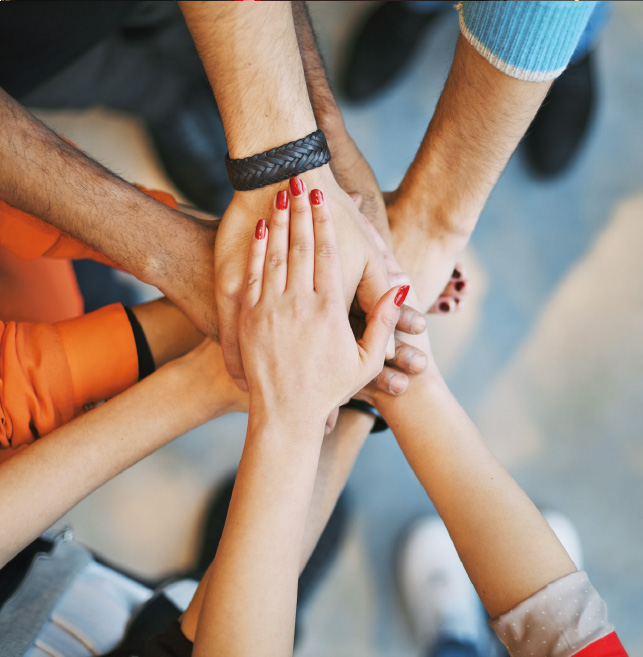 2
Here to write name of presentation or chapter
From research to products
Research
Scientific papers, reports, experimental code (Matlab, Python, C++, lots of glue (shell scripts), data files
The goal is accuracy
Stability, speed, reproducibility and documentation less important
Openness
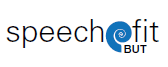 text
Technologies
The goal is stability (error handling, code verification, testing cycles at various levels) and speed
Regular development cycles and planning
Well defined application interfaces (API)
Documentation, licensing
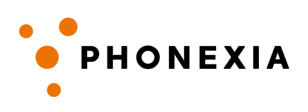 Products
Development of new applications
Integration with client’s technologies and systems
The goal is functionality o integrated solution
User interfaces
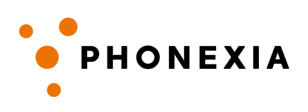 Content
Language, dialect
Keywords, phrases
Speech transcription
Topic    
Data mining



Equipment
Device (phone/mike/...) 
Transmit channels 
(landline/cell phone/Skype)
Codecs (gsm/mp3/…)Speech quality
Speaker

Gender, age
Speaker identity
Emotion, speaker origin
Education, relation
When speaker speaks



Environment
Where speakers speaks
To whom speakers speaks
(dialog, reading, public talk) 
Other sounds(music, vehicles, animals…)
What is in speech?
Voice interfaces – potential or thread?
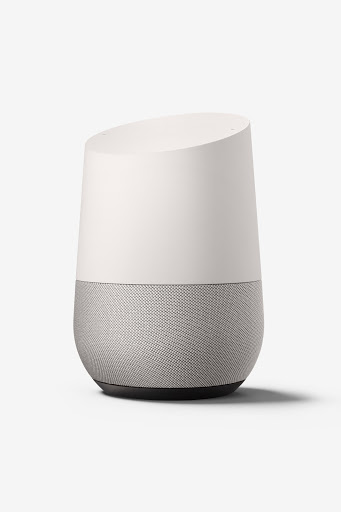 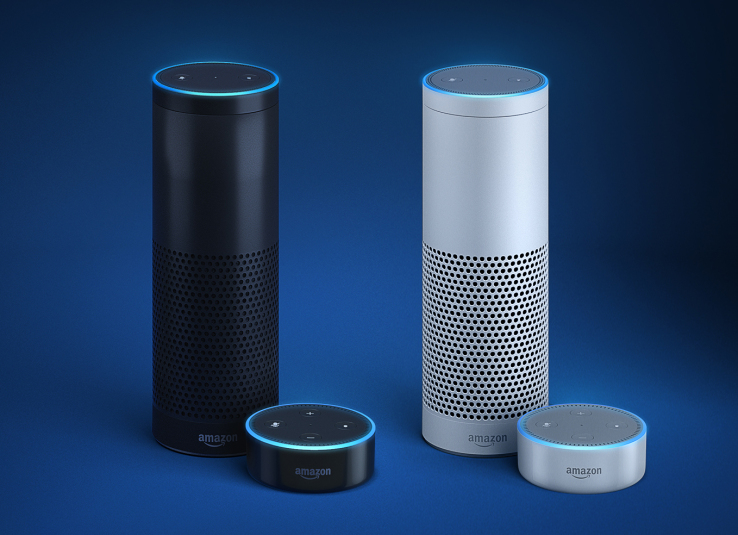 Technologies
Voice activity detection
Language identification
Gender recognition
Speaker identification
Diarization
Keyword spotting
Speech transcription
Dialog analysis
Emotion recognition
Sentiment analysis
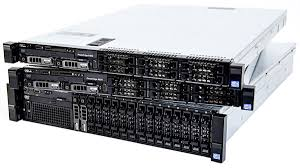 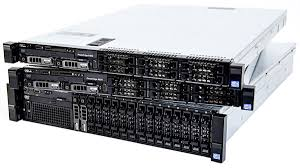 Call centers - quality control 
/ business inteligence
News agencies 
- search for some information
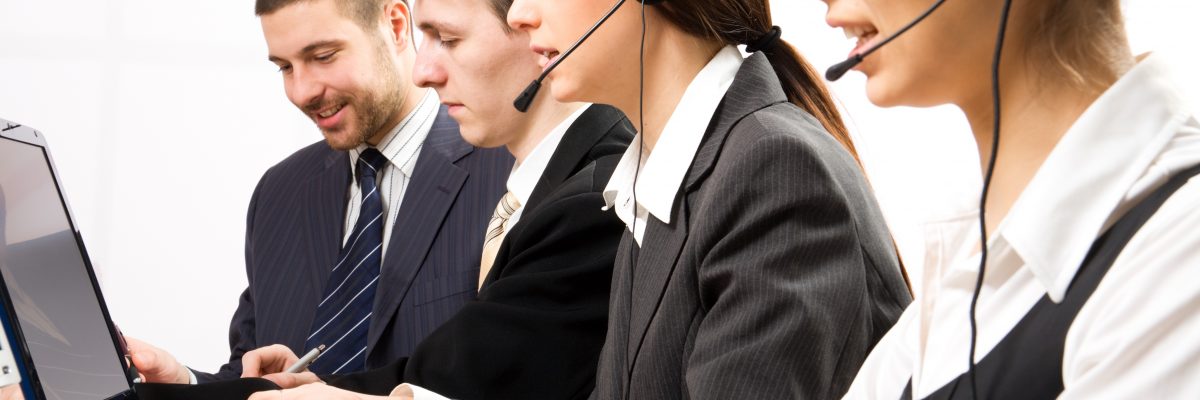 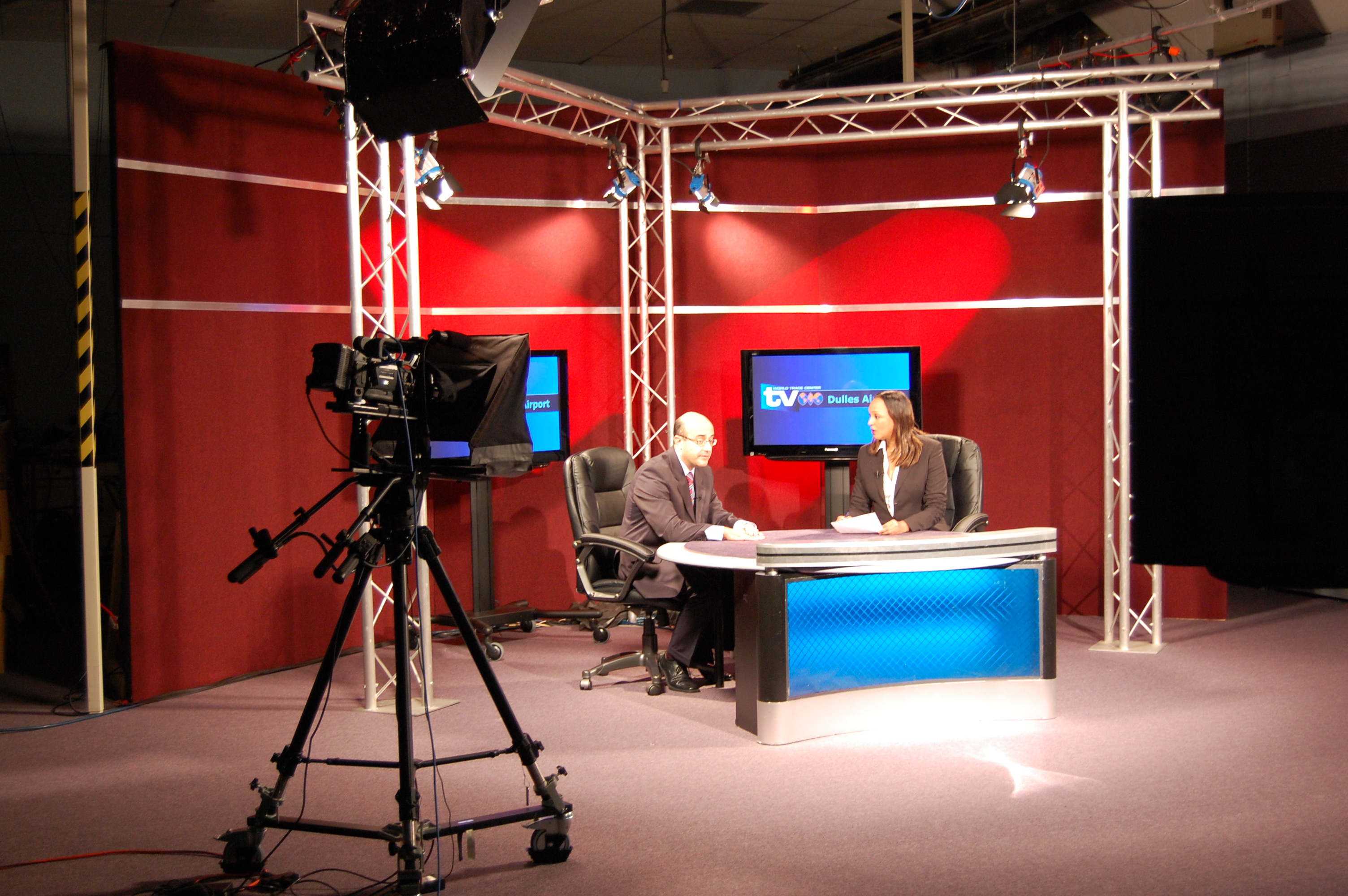 Use 
cases
Intelligence agencies - search 
for some information in a haystack, 
forensic expertise
Banks - fraud detection 
/ voice as a password
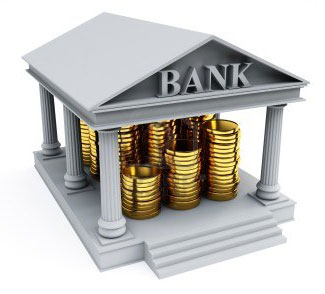 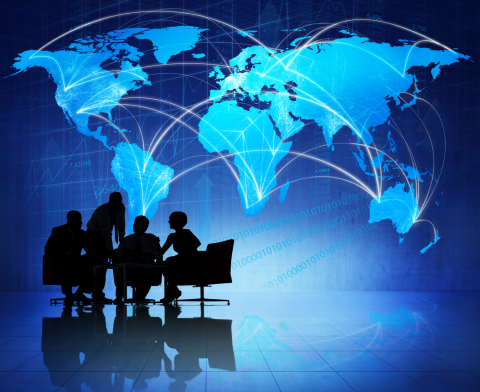 Speech platform
We are delivering tools for developers
One interface for all technologies – REST + HTTP/RTP streams
Simple installation, integration and scalability
Partnering with developers and integrators all around world
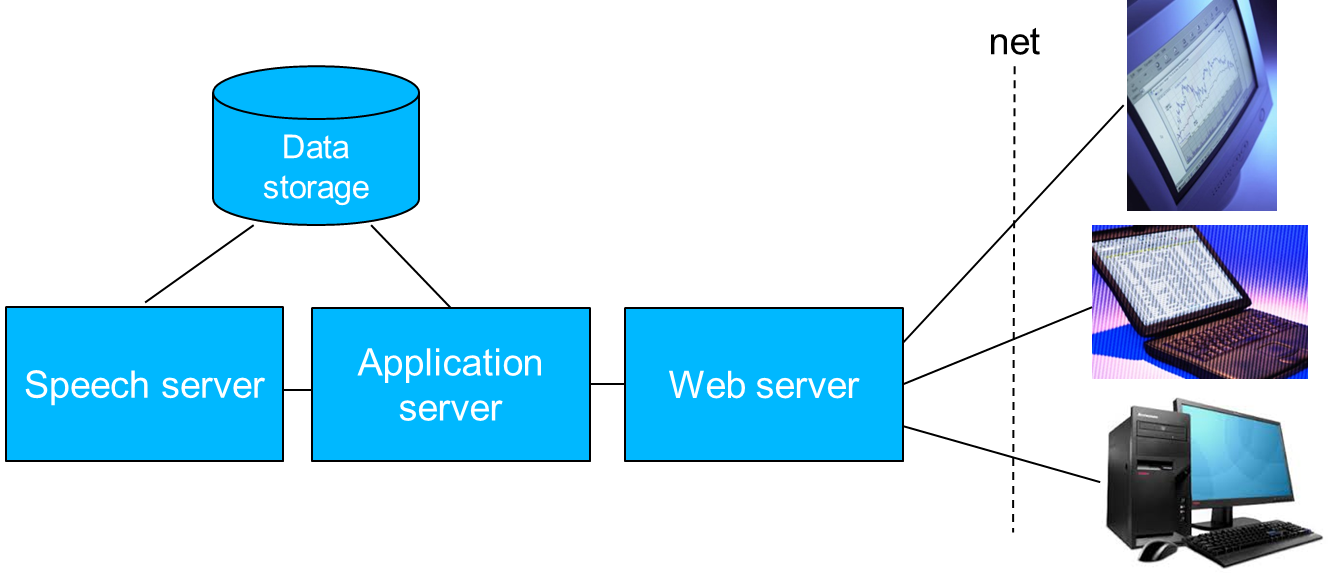 Hot
tasks
Neural networks
Current systems are deep neural network based

Recurrent neural network are more powerful but gradient vanish too quickly -> move to Long Short Term Memories (LSTM) or BLSTM
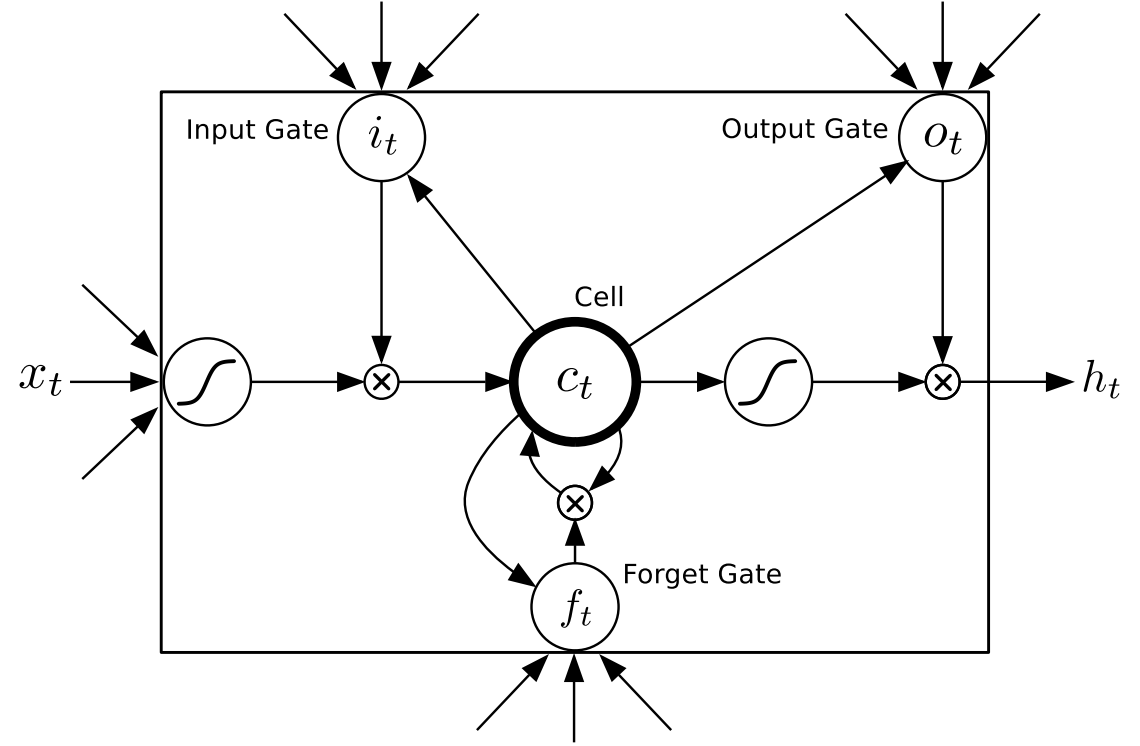 Vector representation of words – from words to meaning
Word2vec algorithm proposed by Tomaš Mikolov
Word in some context is mapped to short N-dimensional vector
Similar words are mapped to the same place in the N-dimensional space
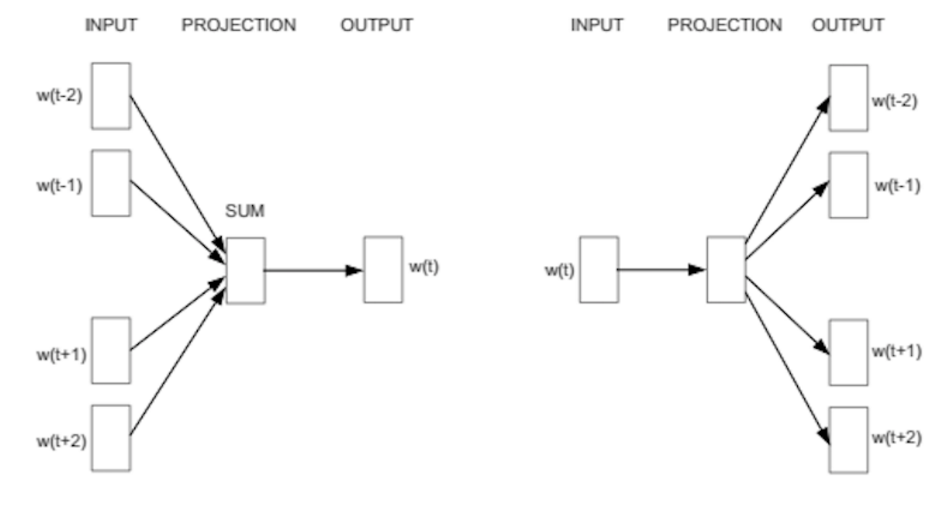 Punctuation and capitalization
ben is asked to wait for amy but he does not wait he continues to run so amy's request is changed now ben is asked to help amy ben stops and amy is helped
Ben is asked to wait for Amy, but he does not wait. He continues to run. So Amy's request is changed. Now Ben is asked to help Amy. Ben stops and Amy is helped.

A neural network is trained to predict upper/lower case and punctuation. The input is a vector representation of words.
Similar technique can be trained to detect POS tags, name entities, other key information etc.
Sentiment analysis
-0.981 	very poor service totally unprofessional
-0.971		cost too much money to do
-0.962		i wish it didn't cost so much
-0.940		and we're really really disappointed

0.946		my agent was very very helpful and informative
0.995		excellent service good job thank you
0.996		everyone was extremely happy and very nice thank you
0.996		had great courtesy fast service with a smile

Again, neural network can be trained for this task. The input is a vector representation of words.
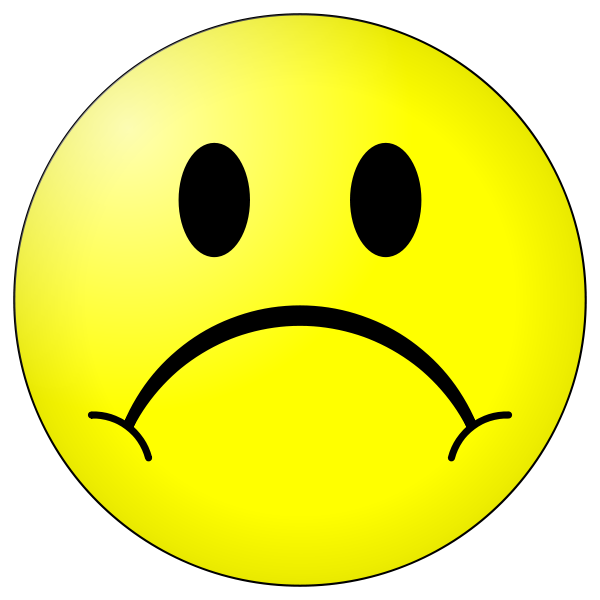 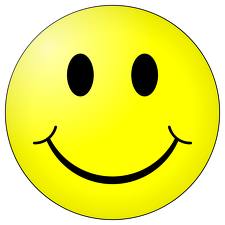 Training data preparation and cleaning
Each speech recognizer needs word transcribed speech recordings for training, 100h and more, 1h ~ 15h of human time
Transcription can be done by crowd-sourcing, but good quality control is necessary
The goal is to develop speech recognizers in just days
 A confidence score based on comparison of a sentence model and an arbitrary word sequence model can be used.
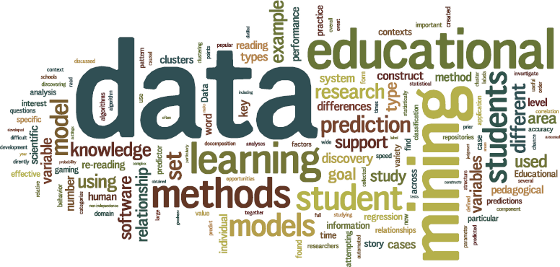 Dynamic decoder for lower memory consumption and embedding
A decoder is a key part of each speech recognizer
Static decoder uses a precompiled recognition network but it is very memory consuming
				M = H * C * L * G
3 	Dynamic decoder does the composition on-fly, so it needs only a little of memory. The whole recognizer can fit to some embedded devices.
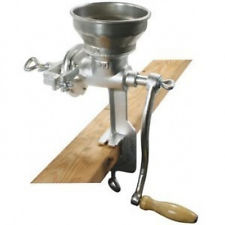 One state Hidden Markov Models
Classical concept uses more states per phoneme in HMM
Neural networks and long temporal context modelling makes is possible to use just 1 state per phoneme
1 state phoneme models increases the recognition speed 3x
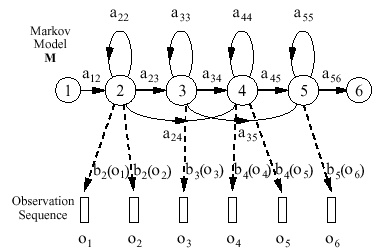 Knowing more about speech source
The recognition result is given by audio quality
Speech can be degraded noise, reverberation, or any loss compression
The audio can pass many codecs
Detection of audio codecs and bit rates is key to predict the quality of output data 
It is important for any forensic expertise
It is important to prevent spoofing attacks 						to voice biometry
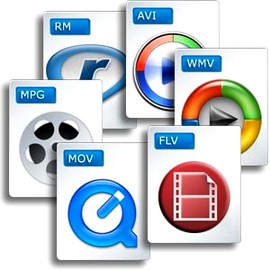 Social network / link analysis
There is a lot of metadata in speech recordings 
Making relations among metadata inside recording or across recordings makes particular pieces of information easier to find
The current searching capabilities can be improved by few orders
The same happened with text when Google came
There are well known algorithms from text
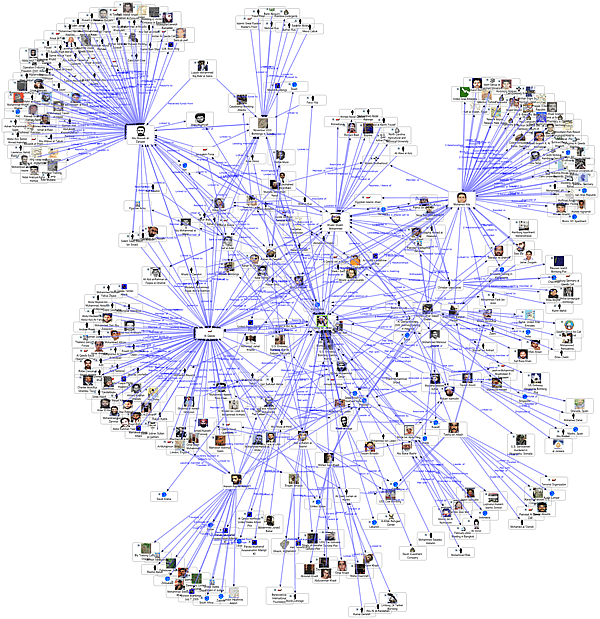 Some technologies
Voice activity detector
Higher accuracy, lower speed
neural network VAD
technical signal removal
VAD based on
f0 tracking
energy based VAD
Energy based VAD – fast removal of low energy parts
Technical signal removal and noise filtering - removal of tones, removal of flat spectra signal, removal of stationary signals, filtering of pulse noise
VAD based on f0 tracking – removal of other non-speech signals
neural network VAD – very accurate VAD based on phoneme recognition
Language identification
UBM
Projection parameters
Language parameters
Calibration
parameters
collection of UBM statistics
projection to iVectors
language classifier - MLR
score calib. / transform
feature extraction
language scores
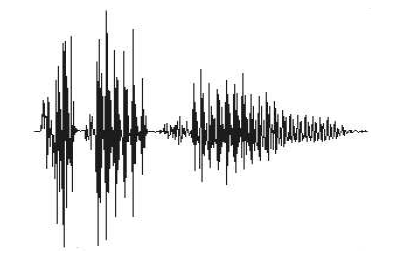 Prepared by Phonexia
Fully trainable by client
Language prints (iVectors) can be 
easily transferred over low capacity links
Speaker identification – voice print extraction
UBM
Projection parameters
Projection parameters
Norm.
parameters
collection of UBM statistics
projection to iVectors
extraction of spk info. - LDA
user normalization
feature extraction
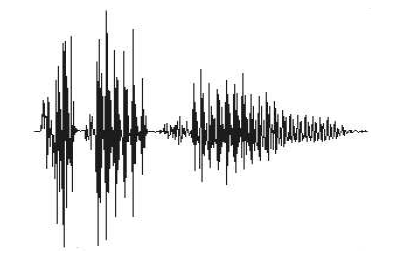 voiceprint
prepared by Phonexia
iVector describes total variability inside speech record
LDA removes non-speaker variability
User normalization helps user to normalize to unseen channels (mean subtraction)
Speaker identification – voice print comparison
Calibration parameters
Model parameters
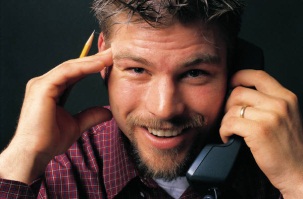 score transform
Logistic func.
length dep. calibration
piecewise LR
voiceprint 1
voiceprint comparator
WCCN+PLDA
score
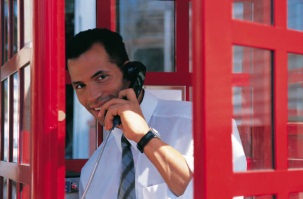 trainable  by user
voiceprint 2
Voiceprint comparer returns log likelihood 
Calibration ensures probabilistic interpretation of the score under different speech lengths 
Score transform enables to selects log likelihood ratio or percentage score
Thanks for your attention
Petr SchwarzCTO
T +420 733 532 891E petr.schwarz@phonexia.com
phonexia.com